Tutorial 2: QSAR modeling of compounds profiling
4th Chemoinformatics Strasbourg Summer Shool

G. Marcou, D. Horvath and A. Varnek
Introduction
Compound profiling : array of additional information about a compound.
compound-target information, toxicities, partition coefficients, etc.
Experimental profiling information is common
Dopamine: sub-μM activity on 13 targets (PubChem June 2014)
2
Goals of the tutorial
In the context of QSAR compound profiling:
Introduce Multi-Task Learning methods
What it is?
Is it useful? How does it validate?
Is it better? When does it work?
Introduce l1-norm regularized regressions (LASSO)
Characterization?
Parameterization?
Introduce MATLAB (MathWorks®)
3
Plan
Dataset
Single Task Learning (STL) / Multi-Task Learning (MTL)
Exercise 0: A brief overview of MATLAB
Exercise 1: The l1-norm (LASSO) STL algorithm
Exercise 2: The l1-norm (LASSO) MTL algorithm
Exercise 3: Parameter optimization
Exercise 4: The l21-norm MTL algorithm
Exercise 5: Benchmarking
Conclusion
4
Dataset
Dataset
Single Task Learning (STL) / Multi-Task Learning (MTL)
Exercise 0: A brief overview of MATLAB
Exercise 1: The l1-norm (LASSO) STL algorithm
Exercise 2: The l1-norm (LASSO) MTL algorithm
Exercise 3: Parameter optimization
Exercise 4: The l21-norm MTL algorithm
Exercise 5: Benchmarking
Conclusion
5
The dopamine receptor dataset
Affinity data (pKi): 2965 
Unique molecules: 1597

5 members in the dopamine receptor family.

For each compound affinity data are available for 



One dopamine receptor:       41%
Two dopamine receptors:     38%
Three dopamine receptors:  17%
Four dopamine receptors:      3%
All five dopamine receptors:   1%
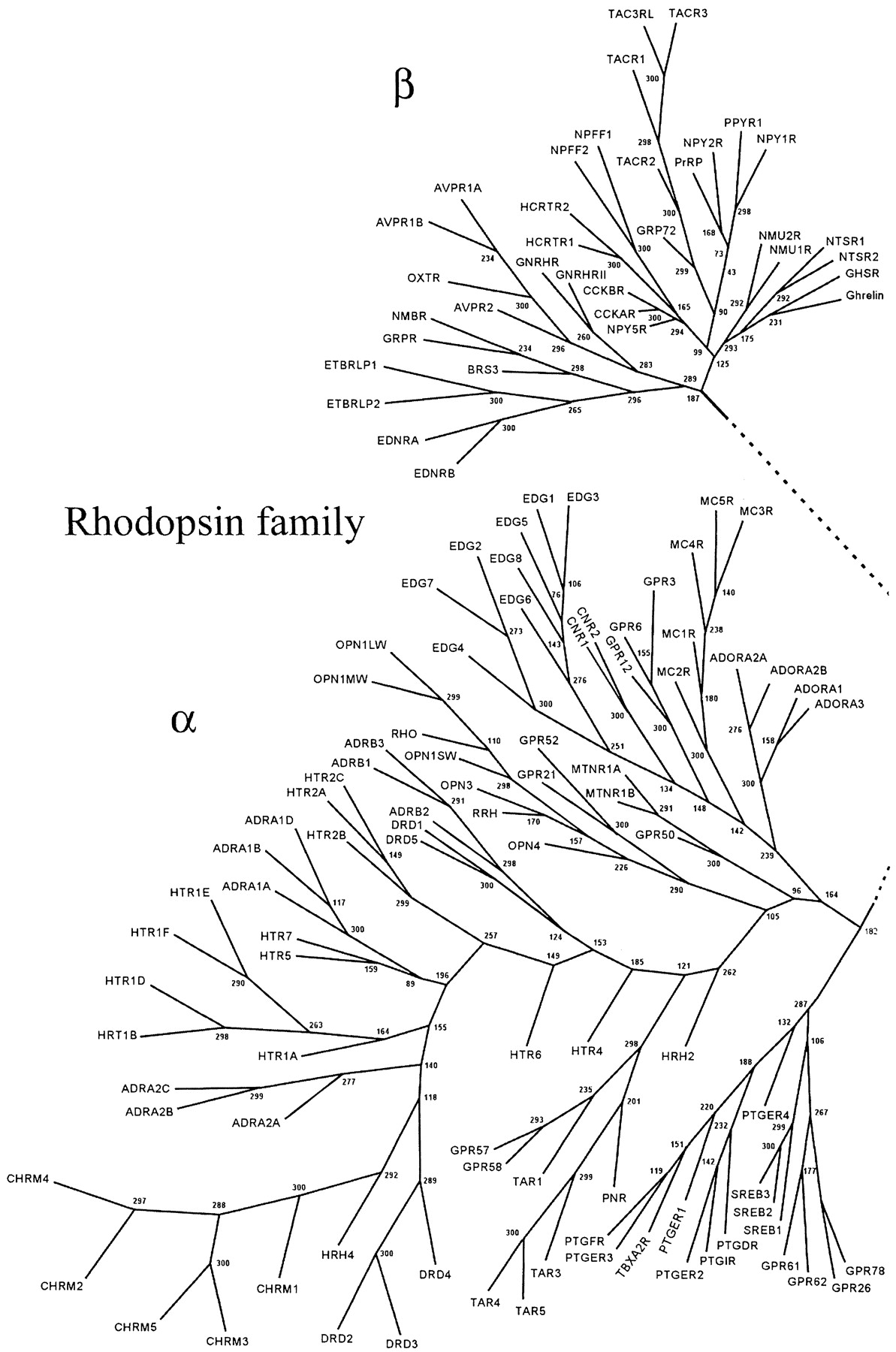 doi: 10.1124/mol.63.6.1256
Molecular Pharmacology June 2003 vol. 63 no. 6 1256-1272
6
Modeling strategies
Each dataset is considered independently
Model D1
Model D2
Model D3
Model D4
Model D5
Outcome: 5 models, 1 output each
7
Modeling strategies
All datasets are considered simultaneously
Model
D1/D2/D3/D4/D5
Outcome: 1 models, 5 output
8
Single Task Learning (STL) / Multi-Task Learning (MTL)
Dataset
Single Task Learning (STL) / Multi-Task Learning (MTL)
Exercise 0: A brief overview of MATLAB
Exercise 1: The l1-norm (LASSO) STL algorithm
Exercise 2: The l1-norm (LASSO) MTL algorithm
Exercise 3: Parameter optimization
Exercise 4: The l21-norm MTL algorithm
Exercise 5: Benchmarking
Conclusion
9
Single-task, Multi-class, Multi-label, Multi-task
=f(
)
Property
Y
Molecular Descriptors
X
Case 1: Y is binary class
Single Task. Classical SAR. 
Example: Active/Inactive discrimination against a biological target
Popular algorithms: Naïve Bayes, Random Forest, SVM
Case 2: Y is continuous
Case 3: Y is nominal
Case 4: Y is a fixed length vector
Case 5: Y is a fixed length vector with missing values
10
Single-task, Multi-class, Multi-label, Multi-task
=f(
)
Property
Y
Molecular Descriptors
X
Case 1: Y is binary class
Case 2: Y is continuous
Single Task. Classical QSAR.
Example: Aqueous solubility modeling 
Popular algorithms: MLR, rSVM
Case 3: Y is nominal
Case 4: Y is a fixed length vector
Case 5: Y is a fixed length vector with missing values
11
Single-task, Multi-class, Multi-label, Multi-task
=f(
)
Property
Y
Molecular Descriptors
X
Case 1: Y is binary class
Multi-class problems.
Classes are mutually exclusive.
Example: Qualitative estimation of bio-disponibility in blood circulation
Most algorithms are combining binary decision surfaces.
Case 2: Y is continuous
Case 3: Y is nominal
Case 4: Y is a fixed length vector
Case 5: Y is a fixed length vector with missing values
12
Single-task, Multi-class, Multi-label, Multi-task
=f(
)
Property
Y
Molecular Descriptors
X
Case 1: Y is binary class
Multi-label problems.
Example: theoretical RMN spectra from chemical structure, narcoleptics
 Popular algorithms: PLS
Learn relations between labels.
Take advantage of inter-label contrains.
Case 2: Y is continuous
Case 3: Y is nominal
Case 4: Y is a fixed length vector
Case 5: Y is a fixed length vector with missing values
13
Single-task, Multi-class, Multi-label, Multi-task
=f(
)
Property
Y
Molecular Descriptors
X
Case 1: Y is binary class
Multi-task problems.
Example: Chemogenomics
Popular algorithms:
Neural Networks
Take advantage of  tasks relatedness
Case 2: Y is continuous
Case 3: Y is nominal
Case 4: Y is a fixed length vector
Case 5: Y is a fixed length vector with missing values
14
Independent STL to solve multi-tasks problems
Multi-tasks problems can be solved using independent STL strategies
Problems
Each STL must be individually optimized
Each STL must be individually validated
Each STL must be individually applied
Each STL must be individually maintained
This is tedious
15
Definition of MTL
Tasks shall be learned simultaneously
Unique optimization for all tasks
Unique validation for all tasks
Unique model to apply
Unique model to maintain
Learning tasks shall interfere
Take advantage of tasks relatedness
Better generalization of models
Inductive transfer/transfer learning
16
Exercise 0: A brief overview of MATLAB
<Your path>/CS3_2014/Tutorials/QSPR_Profiling/Exercises/Exo0.m
Dataset
Single Task Learning (STL) / Multi-Task Learning (MTL)
Exercise 0: A brief overview of MATLAB
Exercise 1: The l1-norm (LASSO) STL algorithm
Exercise 2: The l1-norm (LASSO) MTL algorithm
Exercise 3: Parameter optimization
Exercise 4: The l21-norm MTL algorithm
Exercise 5: Benchmarking
Conclusion
17
Get and activate the trial copy
If it is not yet done:
Create a personal MathWorks account at http://www.mathworks.com
Login at http://www.mathworks.com as:
Login: g.marcou@unistra.fr
Password: Gil$5000
Click on My Account, then on Manage Trials, Pre-releases and Betas
Select one Trial version, then click the End Users and License Contacts tab
Add your account to the users of the trial version and logout
Login as yourself and search for the activated trial version (see point 3)
Download and install MATLAB
During installation register your copy using your MathWorks account.
For Linux and Mac users: DO NOT USE THE BUILD-IN DOCUMENTATION SYSTEM
18
Get and Install MALSAR
MALSAR is a MATLAB library proposing many MTL algorithms
MALSAR means: Multi-tAsk Learning via StructurAl Regularization 
Download MALSAR
http://www.public.asu.edu/~jye02/Software/MALSAR/downloads/MALSAR1.1.zip 
Unzip the file
For Linux users add the MALSAR installation path to MATLAB’s search path and run the file INSTALL.M
19
MATLAB main menu
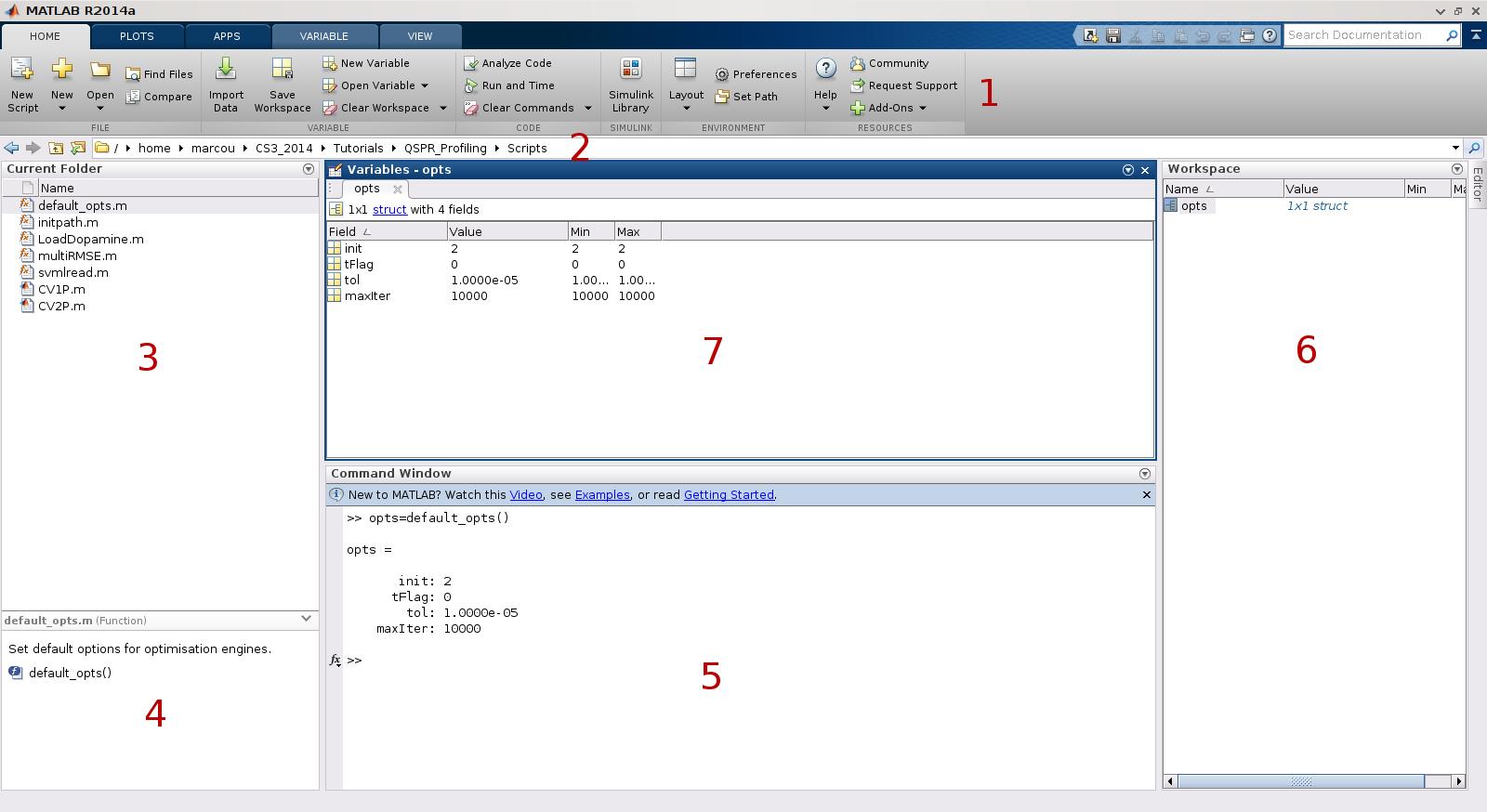 The file and folder management
The Command Window
The main menu banner
The Variables editor
The Workspace
20
MATLAB search path
Exo0
Copy/Paste
addpath(genpath(‘<YourPath>/CS3_2014/Tutorials/QSPR_Profiling’));
addpath(genpath(‘<YourPath>/MALSAR’));
MATLAB can use any file that it can locate into its search path
Exo0
Copy/Paste
For instance
this command opens the file scmlread.m located into this tutorial’s directory.
edit(‘svmlread’);
21
Read and prepare one dataset
Exo0
Copy/Paste
[Y,X]=svmlread('Dopamine-D1.svm');
X=full(X);
X=zscore(X);
X=[X,ones(size(X,1),1)];
Add a column of 1 to X to simulate models with constant
     add a constant descriptor of value 1 for all compounds
The matrix descriptor is sparse by default (zeros are implicit).
     We need a full representation (zeros are explicit)
Read the dopamine D1 datasets:
    for each compound, the molecular descriptors (X) and the pKi (Y)
Standardize descriptors’ values per column
    X is a matrix, lines are compounds, columns are descriptors
22
Get all dopamine receptors dataset
aDopa=[1,2,3,4,5];
nDopa=length(aDopa);
X=cell(1,nDopa); Y=cell(1,nDopa);
for t=1:nDopa
    i=aDopa(t);
    [Yl,Xl]=svmlread(strcat('Dopamine-D',int2str(i),'.svm'));
    Xl=full(Xl);
    Xl=zscore(Xl);
    Xl=[Xl,ones(size(Xl,1),1)];
    X{t}=Xl; Y{t}=Yl;
end
Exo0
Copy/Paste
Store each dataset in a separate cell of a table
   X stores the molecular descriptors matrices
   Y stores the vectors of pKi
Keep track of the number of dataset
  it is also the number of tasks
Read and prepare each dataset and store them
Store an index for each dataset
23
End of Exercise
Exo0
Copy/Paste
% An array of dopamine dopamine subfamily codes
lDopa=transpose(arrayfun(@(x) strcat('D',int2str(x)),aDopa,'UniformOutput',false));
A line starting with a % is a comment. It is not interpreted.

MATLAB is functional language.
This intricate command creates a list of 5 words: ‘D1’, ‘D2’, ‘D3’, ‘D4’, ‘D5’.
24
Summary
MATLAB should be installed
MATLAB search path should be set
Dopamine receptors datasets shall be loaded :
X: an array of molecular descriptors matrices
Y: an array of vectors of pKi
25
Exercise 1: The l1-norm (LASSO) STL algorithm
Dataset
Single Task Learning (STL) / Multi-Task Learning (MTL)
Exercise 0: A brief overview of MATLAB
Exercise 1: The l1-norm (LASSO) STL algorithm
Exercise 2: The l1-norm (LASSO) MTL algorithm
Exercise 3: Parameter optimization
Exercise 4: The l21-norm MTL algorithm
Exercise 5: Benchmarking
Conclusion
26
The LASSO algorithm
LASSO: Least Absolute Shrinkage and Selection Operator
How does it works? Minimize the objective function
It produces multi-linear least square regression models
with a l1-norm regularizer
27
Characteristics of the LASSO algorithm
The objective function is not differentiable everywhere.
No analytical solution
MALSAR uses Accelerated Gradient Methods to optimize this function.
Exo1
Copy/Paste
edit('default_opts.m');
%
opts=default_opts;
The l1-norm regularization acts as a variable selection
To satisfy the constraint, the weight of all unnecessary descriptors are set to zero.
28
Build and apply a LASSO model
Exo1
Copy/Paste
prc=0.3;
[Xtr, Ytr, Xte, Yte]=mtlSplit(X, Y, prc);
Split the dataset: 70% training and 30% test
Exo1
Copy/Paste
p1=5;
[W, funcval]=Least_Lasso(Xtr(1,1),Ytr(1,1),p1,opts);
Learn a model on the training set for dopamine D1.
Weights are in W.
Optimization convergence can be examined in funval.
Exo1
Copy/Paste
Yp=Xte{1,1}*W;
Apply the model on the test set descriptors.
Get estimated values in Yp.
29
Validate the model
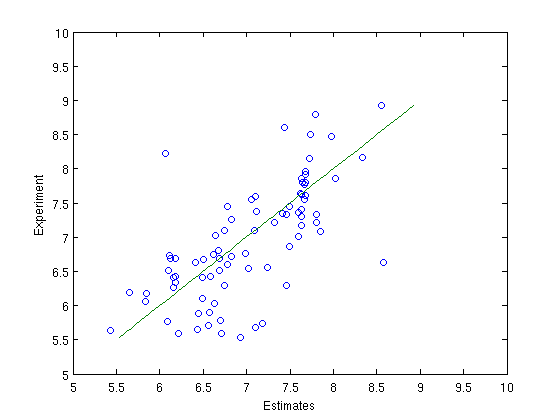 SSE=sum((Yp-Yte{1,1}).^2);
SST=sum((Yte{1,1}-mean(Y{1,1})).^2);
R2=1-SSE/SST;
RMSE=sqrt(SSE/size(Yte{1,1},1));
fprintf('RMSE=%g R2=%g\n ',RMSE,R2);
Exo1
Copy/Paste
Compute and print Root Mean Squared Error (RMSE) and Determination Coefficient (R2).
plot(Yp,Yte{1,1},'o',Yte{1,1},Yte{1,1},'-');
xlabel('Estimates');
ylabel('Experiment');
xlim([5,10]);
ylim([5,10]);
Exo1
Copy/Paste
Draw the scatter plot of estimated against experimental pKi for D1.
30
STL LASSO models for all dopamine receptors taks
Exo1
Copy/Paste
STL=cell(3,nDopa);
STL_W=cell(1,nDopa);
STL stores RMSE, R2 and estimates for each task
STL_W stores the model of each task
31
STL LASSO models for all dopamine receptors taks
for t=1:nDopa
    i=aDopa(t);
    fprintf('********      ');
    fprintf('Dopamine D%i\n',aDopa(t));    [STL_W{1,t},funcval]=Least_Lasso(Xtr(1,t),Ytr(1,t),p1,opts); [STL{1,t},STL{2,t},STL{3,t}]=stlRMSE(Xte{1,t},Yte{1,t},STL_W{1,t});
    fprintf('RMSE=%g R2=%g\n',STL{1,t},STL{2,t});
    figure;
    plotExpPred(Yte{1,t},STL{3,t},strcat('Dopamine D',int2str(i)));
end
Exo1
Copy/Paste
For each target, compute a LASSO model on the training set, apply it on the test set, compute and print statistics and display estimated vs experimental values plots.
32
STL LASSO models for all dopamine receptors taks
33
STL LASSO models for all dopamine receptors taks
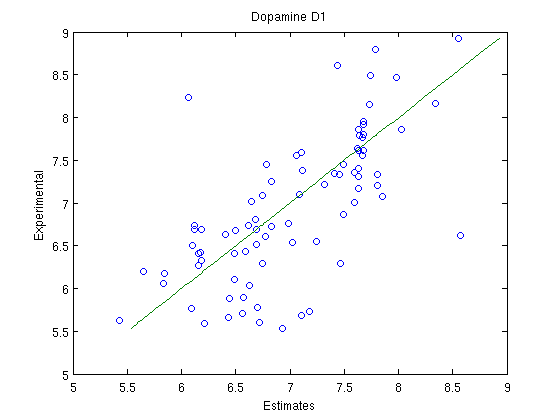 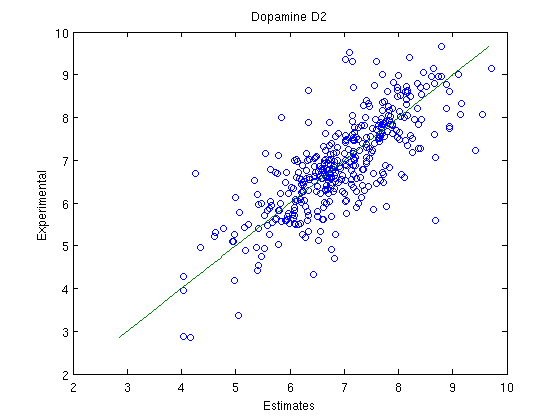 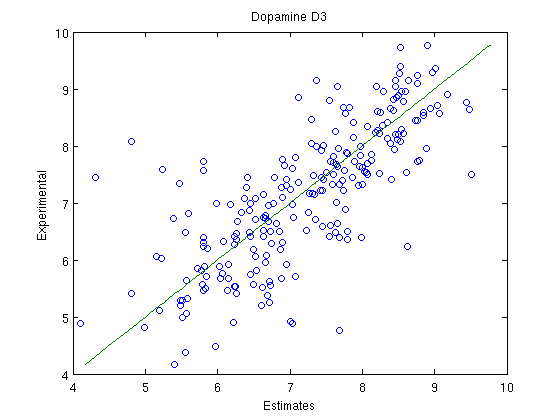 D1
D2
D3
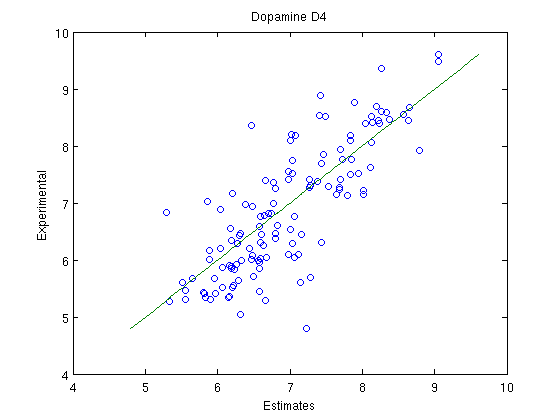 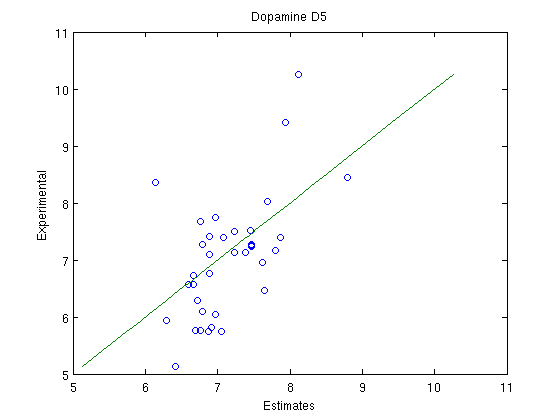 D5
D4
34
Summary
Build, apply and validate STL (LASSO) models
Automatize procedures
STL models produced for each dopamine target
stlRMSE: compute statistics and estimates given a model
plotExpPred: display estimated vs experimental values scatter plots.
35
Exercise 2: The l1-norm (LASSO) MTL algorithm
Dataset
Single Task Learning (STL) / Multi-Task Learning (MTL)
Exercise 0: A brief overview of MATLAB
Exercise 1: The l1-norm (LASSO) STL algorithm
Exercise 2: The l1-norm (LASSO) MTL algorithm
Exercise 3: Parameter optimization
Exercise 4: The l21-norm MTL algorithm
Exercise 5: Benchmarking
Conclusion
36
The l1-norm algorithm
How does it works? Minimize the objective function
Did you see this slide already?
It produces multi-linear least square regression models
with a l1-norm regularizer
37
Matrices
D1
D2
D3
D4
D5
D1
D1
D2
D2
D3
D3
D4
D4
D5
D5
0
0
0
0
0
0
Descriptors
Molecules
Molecules
0
0
0
0
≈
×
Y
X
W
0
0
0
0
0
Descriptors
l1-norm regularization drive some weights of the model to zero.
38
How to evaluate multiple tasks simultaneously?
Task averaged root mean squared error
Weighted task averaged root mean squared error
39
MTL models
Exo2
Copy/Paste
[W,funcval]=Least_Lasso(Xtr,Ytr,p1,opts);
Create MTL models for all dopamine targets
40
STL analysis of MTL models
Exo2
Copy/Paste
MTL_Lasso=cell(3,nDopa);
MTL_Lasso stores the models’ statistics
for t=1:nDopa
    i=aDopa(t);
    fprintf('**** Dopamine D%g\n',i);
    [RMSE,R2,Yp]=stlRMSE(Xte{1,t},Yte{1,t},W(:,t));
    MTL_Lasso{1,t}=RMSE;
    MTL_Lasso{2,t}=R2;
    MTL_Lasso{3,t}=Yp;
    fprintf('RMSE=%g R2=%g\n',RMSE,R2);
    figure;
    plotExpPred(Yte{1,t},Yp,strcat('MTL Lasso Dopamine D',int2str(i)));
end
Exo2
Copy/Paste
For each task, compute and store the RMSE, the R2 and the estimates, then plot the estimates vs experimental values scatter plots.
41
STL analysis of MTL models
42
STL analysis of MTL models
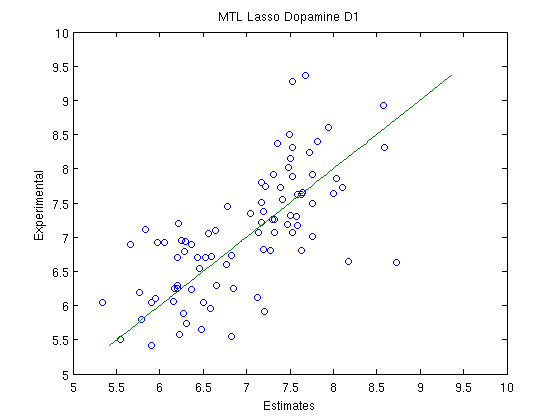 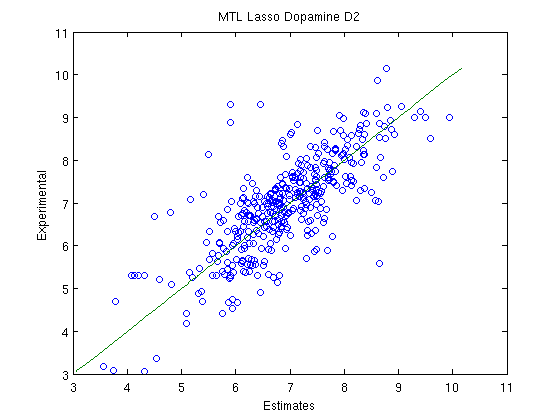 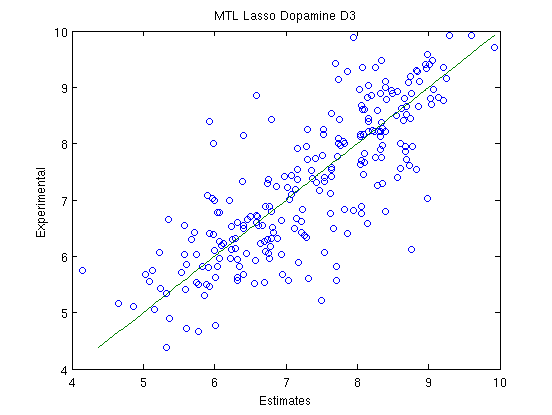 D1
D2
D3
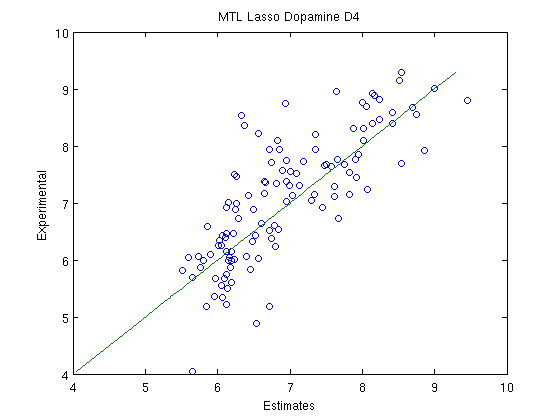 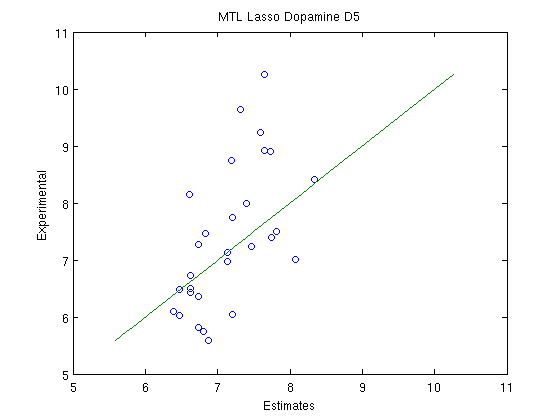 D5
D4
43
Comparison of MTL and STL models
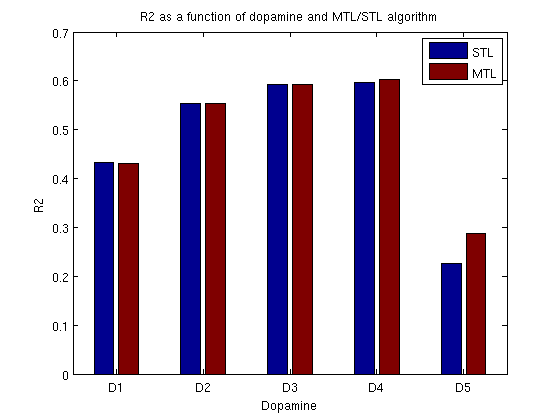 v1=transpose(cell2mat(STL(2,:)));
v2=transpose(cell2mat(MTL_Lasso(2,:)));
figure;
bar([v1,v2]);
lDopa=transpose(arrayfun(@(x) strcat('D',int2str(x)),aDopa,'UniformOutput',false));
set(gca,'XTickLabel',lDopa);
xlabel('Dopamine');
ylabel('R2');
title('R2 as a function of dopamine and MTL/STL algorithm');
legend('STL','MTL');
Exo2
Copy/Paste
Create a bar plot comparing STL and MTL models performances
44
Multi-tasks performances of MTL models
mRMSE=mean(cell2mat(MTL_Lasso(1,:)));
wRMSE=0;
Nall=0;
for t=1:nDopa
    Nt=size(Yte{1,t},1);
    wRMSE=wRMSE+MTL_Lasso{1,t}*Nt;
    Nall=Nall+Nt;
end
wRMSE=wRMSE/Nall;
fprintf('MTL Lasso. Mean RMSE=%g; Wght. Mean RMSE=%g\n',mRMSE,wRMSE);
Exo2
Copy/Paste
Result:
MTL Lasso. Mean RMSE=0.79; Wght. Mean RMSE=0.77
45
Multi-tasks performances of STL models
%
mRMSE=mean(cell2mat(STL(1,:)));
wRMSE=0;
Nall=0;
for t=1:nDopa
    Nt=size(Yte{1,t},1);
    wRMSE=wRMSE+STL{1,t}*Nt;
    Nall=Nall+Nt;
end
wRMSE=wRMSE/Nall;
fprintf('STL Lasso. Mean RMSE=%g; Wght. Mean RMSE=%g\n',mRMSE,wRMSE);
Exo2
Copy/Paste
Result:
STL Lasso. Mean RMSE=0.80; Wght. Mean RMSE=0.77
46
Summary
Introduction to the l1-norm MTL algorithm
Multi-task of models’ performances
Task averaged root mean squared error
Weighted task averaged root mean squared error
The sequence of STL models are equivalent to the MTL counterparts.
47
Exercise 3: Parameter optimization and parsimony
Dataset
Single Task Learning (STL) / Multi-Task Learning (MTL)
Exercise 0: A brief overview of MATLAB
Exercise 1: The l1-norm (LASSO) STL algorithm
Exercise 2: The l1-norm (LASSO) MTL algorithm
Exercise 3: Parameter optimization
Exercise 4: The l21-norm MTL algorithm
Exercise 5: Benchmarking
Conclusion
48
CPU comparison of STL/MTL
Nk=3; Nf=3;
t=cputime;
[rslt,mrslt]=MTL_CV1P(X,Y,'Least_Lasso',p1,opts,Nf,Nk);
e=cputime-t;
fprintf('MTL elapsed time %g\n',e);
Exo3
Copy/Paste
Measure the elapsed time of 3 times 3 fold cross validation for the MTL algorithm
rslt: store models’ performances per fold
mrslt: store the  performances averaged over the 3x3 folds.
Typically the MTL version of an algorithm shall be faster than the corresponding STL version.
STL=cell(1,nDopa);
t=cputime;
for t=1:nDopa
[rslt,STL{1,t}]=MTL_CV1P(X(1,t),Y(1,t),'Least_Lasso',p1,opts,Nf,Nk);
end
e=cputime-t;
fprintf('Serial STL elapsed time %g\n',e);
Exo3
Copy/Paste
Measure the elapsed time of 3 times 3 fold cross validation for the STL algorithm
49
Cross-validated comparison MTL/STL
v1=transpose(mrslt{3});
v2=[];
for t=1:nDopa
    v2=[v2;cell2mat(STL{t}(3))];
end
figure;
bar([v1,v2]);
ylim([0.5,1])
set(gca,'XTickLabel',lDopa);
legend('MTL','STL',2);
title('Cross-Validated RMSE of MTL and STL Lasso models with p1=5');
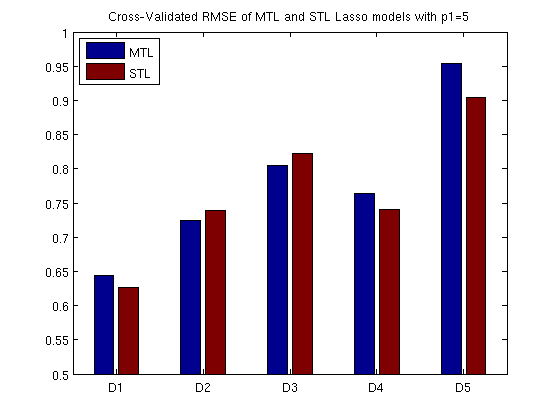 Exo3
Copy/Paste
Plot the cross-validated RMSE for MTL and STL models
50
Method’s parameter
The LASSO STL and l1-norm MTL algorithm share a parameter
The importance of the l1-norm regularization (p1=5)
The parameter can be optimized for each task while building STL models
There are as many parameters to optimize as there are tasks
Per task parameter tuning is impossible for MTL
There is only one parameter to optimize
51
Parameter’s sampling
Exo3
Copy/Paste
ap1=linspace(1,100,25);
MTL_Lasso=cell(1,length(ap1));
ap1 stores a list of possible values for the parameter of the method
MTL_Lasso will store performances for each of these values
for i=1:length(ap1)
    p1=ap1(i);
[rslt,mrslt]=MTL_CV1P(X,Y,'Least_Lasso',p1,opts,Nk,Nf);
    MTL_Lasso{i}=mrslt;
    fprintf('p1=%g; mean RMSE=%g; Wght. mean RMSE=%g\n',p1,mrslt{1},mrslt{2});
end
Exo3
Do not execute
Exo3
Copy/Paste
load('Exo3_MTL_Lasso.mat');
Cross-validate models for each sampled value of the parameter p1
Too long to be done during the tutorial’s session.
52
Task averaged RMSE as a function of the parameter
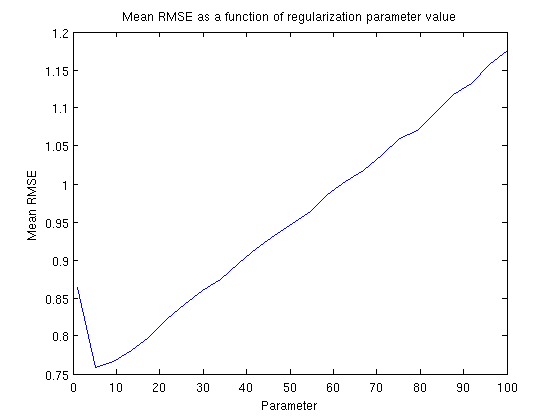 v3=[];
for t=1:length(ap1)
    v3=[v3,cell2mat(MTL_Lasso{t}(1))];
end
figure;
plot(ap1,v3);
title('Mean RMSE as a function of regularization parameter value');
xlabel('Parameter');
ylabel('Mean RMSE');
Exo3
Copy/Paste
53
Per task RMSE as a function of the parameter
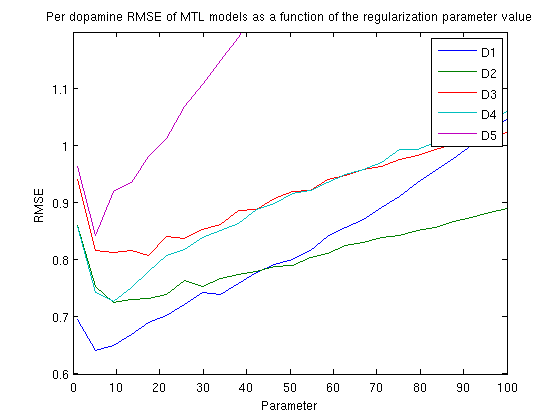 v4=[];
for t=1:length(ap1)
    v4=[v4;cell2mat(MTL_Lasso{1,t}(3))];
end
figure;
plot(ap1,v4)
title('Per dopamine RMSE as a function of regularization parameter value');
xlabel('Parameter');
ylabel('RMSE');
ylim([0.6,1.2]);
legend(lDopa);
Exo3
Copy/Paste
54
Parsimony of the models
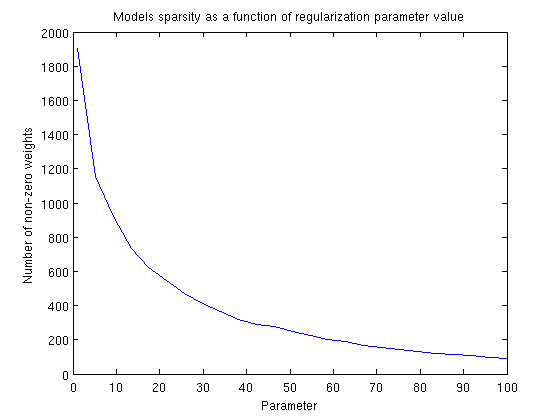 sparsity=zeros(length(ap1));
for i=1:length(ap1)
    p1=ap1(i);
    [W,funcval]=Least_Lasso(X,Y,p1,opts);
    sparsity(i)=nnz(W);
    fprintf('p1=%g sparsity=%g\n',p1,sparsity(i));
end;
figure;
plot(ap1,sparsity)
title('Models sparsity as a function of regularization parameter value');
xlabel('Parameter');
ylabel('Number of non-zero weights');
Underfit
Overfit
Exo3
Copy/Paste
Exo3
Do not execute
load('Exo3_sparsity.mat');
Parsimony of a model is measured as the number of non-zero weigths.
Zero weights are scattered all across the weight matrix W.
55
Summary
MTL methods are usually computationally more efficient.
These algorithms produces sparse models
Reduces the number of non-zero weights
The l1-norm (MTL) algorithm is equivalent to the LASSO (STL) algorithm
Learning tasks are not independent in l1-norm algorithm
The value of the regularization parameter is common to all tasks
This value shall be optimized for each task in the STL framework
56
Exo3a
The Exercise folder contains a file Exo3a.m
It is an adaptation of Exo3 to the case of STL.
The data it produces are needed for the Exercise 5.
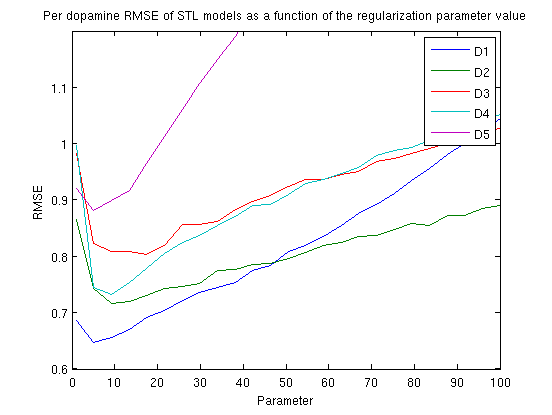 Exo3
Copy/Paste
load('Exo3b_sSTL.mat')
Results are very similar to the MTL case
57
Exercise 4: The l21-norm MTL algorithm
Dataset
Single Task Learning (STL) / Multi-Task Learning (MTL)
Exercise 0: A brief overview of MATLAB
Exercise 1: The l1-norm (LASSO) STL algorithm
Exercise 2: The l1-norm (LASSO) MTL algorithm
Exercise 3: Parameter optimization
Exercise 4: The l21-norm MTL algorithm
Exercise 5: Benchmarking
Conclusion
58
The l21-norm algorithm
How does it works? Minimize the objective function
Did you see this slide already?
It produces multi-linear least square regression models
with a l21-norm regularizer
59
Matrices
D1
D2
D3
D4
D5
D1
D1
D2
D2
D3
D3
D4
D4
D5
D5
Descriptors
Molecules
Molecules
≈
×
Y
X
W
Descriptors
l21-norm tend to put to zero whole lines of the matrix W.
Models are effectively build on a common subset of variables
60
Parameter’s sampling
Exo4
Copy/Paste
ap1=linspace(1,100,25);
MTL_L21=cell(1,length(ap1));
ap1 stores a list of possible values for the parameter of the method
MTL_L21 will store performances for each of these values
for i=1:length(ap1)
    p1=ap1(i);[rslt,mrslt]=MTL_CV1P(X,Y,'Least_L21',p1,opts,Nk,Nf);
    MTL_L21{i}=mrslt;
    fprintf('p1=%g; mean RMSE=%g; Wght. mean RMSE=%g\n',p1,mrslt{1},mrslt{2});
end
Exo4
Do not execute
Exo4
Copy/Paste
load('Exo4_MTL_L21.mat');
Cross-validate models for each sampled value of the parameter p1
Too long to be done during the tutorial’s session.
61
Task averaged RMSE as a function of the parameter
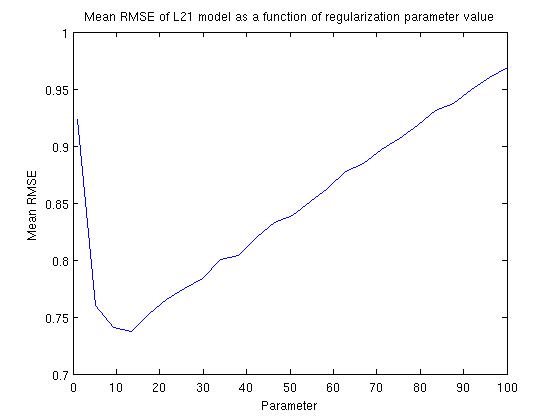 v5=[];
for t=1:length(ap1)
    v5=[v5,cell2mat(MTL_L21{t}(1))];
end
figure;
plot(ap1,v5);
title('Mean RMSE of L21 model as a function of regularization parameter value');
xlabel('Parameter');
ylabel('Mean RMSE');
Exo4
Copy/Paste
62
Per task RMSE as a function of the parameter
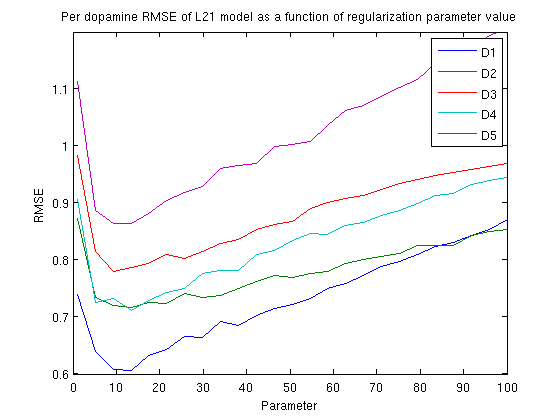 v6=[];
for t=1:length(ap1);
    v6=[v6;cell2mat(MTL_L21{t}(3))];
end
figure;
plot(ap1,v6)
title('Per dopamine RMSE of L21 model as a function of regularization parameter value');
xlabel('Parameter');
ylabel('RMSE');
legend(lDopa);
Exo4
Copy/Paste
63
Parsimony of the models
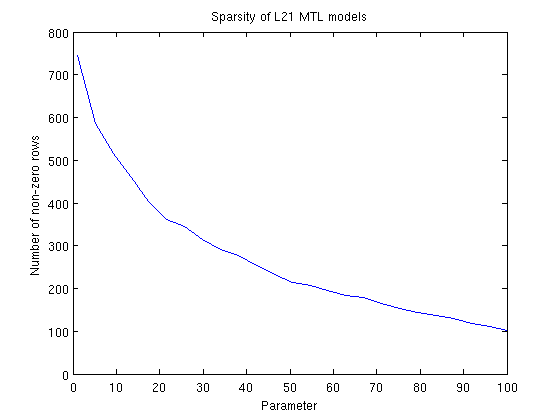 sparsity_L21=zeros(length(ap1));
for i=1:length(ap1)
    p1=ap1(i);
    [W,funcval]=Least_L21(X,Y,p1,opts);
    sparsity_L21(i)=nnz(sum(W,2));
end
figure;
plot(ap1,sparsity_L21);
title('Sparsity of L21 MTL models');
xlabel('Parameter');
ylabel('Number of non-zero rows');
Underfit
Overfit
Exo4
Do not execute
Exo4
Copy/Paste
load('Exo4_sparsity_L21.mat');
Parsimony of a model is measured as the number of non-zero weigths.
Zeros are concentrated on the same lines.
The graph measure the number of non-zero rows.
64
Summary
The l21-norm MTL algorithm is another variation of the LASSO algorithm
Differ on the calculation of the norm of the matrix weight
The l21-norm implement much more interference between learning tasks
Tasks are related because they share a common subset of descriptors
65
Exercise 5: Benchmarking
Dataset
Single Task Learning (STL) / Multi-Task Learning (MTL)
Exercise 0: A brief overview of MATLAB
Exercise 1: The l1-norm (LASSO) STL algorithm
Exercise 2: The l1-norm (LASSO) MTL algorithm
Exercise 3: Parameter optimization
Exercise 4: The l21-norm MTL algorithm
Exercise 5: Benchmarking
Conclusion
66
Optimization of algorithm parameter
It is possible to sample the parameter values like in previous exercises
The problem is convex, noisy and 1D
A good candidate is dichotomy search
More generally, the Nelder-Mead is one of the best candidate to do the job.
67
Dichotomy
Cross-validated RMSE
p1
p2
p3
p4
p5
Parameter value
The optimal value and the two neighbor samples  of the parameter values define the range of the search for the next iteration
The initialization requires the sampling of 5 values
CVE(p1)
CVE(p5)
CVE(p2)
CVE(p3)
CVE(p4)
68
Dichotomy
Cross-validated RMSE
p1
p3
p5
p2
p4
Parameter value
Remarks:
It is useless/detrimental to optimize too precisely the parameter value
3 or 4 iterations are sufficient
CVE(p1)
CVE(p3)
CVE(p5)
CVE(p2)
69
CVE(p4)
Optimizing MTL LASSO and l21-norm
pmin=1;
pmax=50;
Nf=3;
Nk=3;
maxiter=3;
Exo5
Copy/Paste
Define the parameters of the cross-validation and of the parameter search
[p_Lasso,val_Lasso]=DichotomyOptimize(X,Y,'Least_Lasso',opts,pmin,pmax,Nf,Nk,maxiter);
[p_L21,val_L21]=DichotomyOptimize(X,Y,'Least_L21',opts,pmin,pmax,Nf,Nk,maxiter);
Exo5
Do not execute
Exo5
Copy/Paste
load('Exo5_p_Lasso.mat');
load('Exo5_p_L21.mat');
p_Lasso, p_l21 store the optimal value of the parameter
val_Lasso, val_l21 store the corresponding task averaged RMSE
70
Optimizing STL LASSO
Exo5
Copy/Paste
p_STL=cell(2,nDopa);
p_STL shall store optimal parameter value and task averaged RMSE for each task.
Exo5
Do not execute
Exo5
Copy/Paste
for t=1:nDopa
[p_STL{1,t},p_STL{2,t}]=DichotomyOptimize(X(1,t),Y(1,t),'Least_Lasso',opts,pmin,pmax,Nf,Nk,maxiter);
end;
load('Exo5_p_STL.mat');
71
Learning together related tasks
Dopamine receptors can be divided into two groups
D1 and D5
D2, D3 and D4
It might be a good idea to develop MTL models separately
One MTL D1, D5
One MTL D2, D3, D4
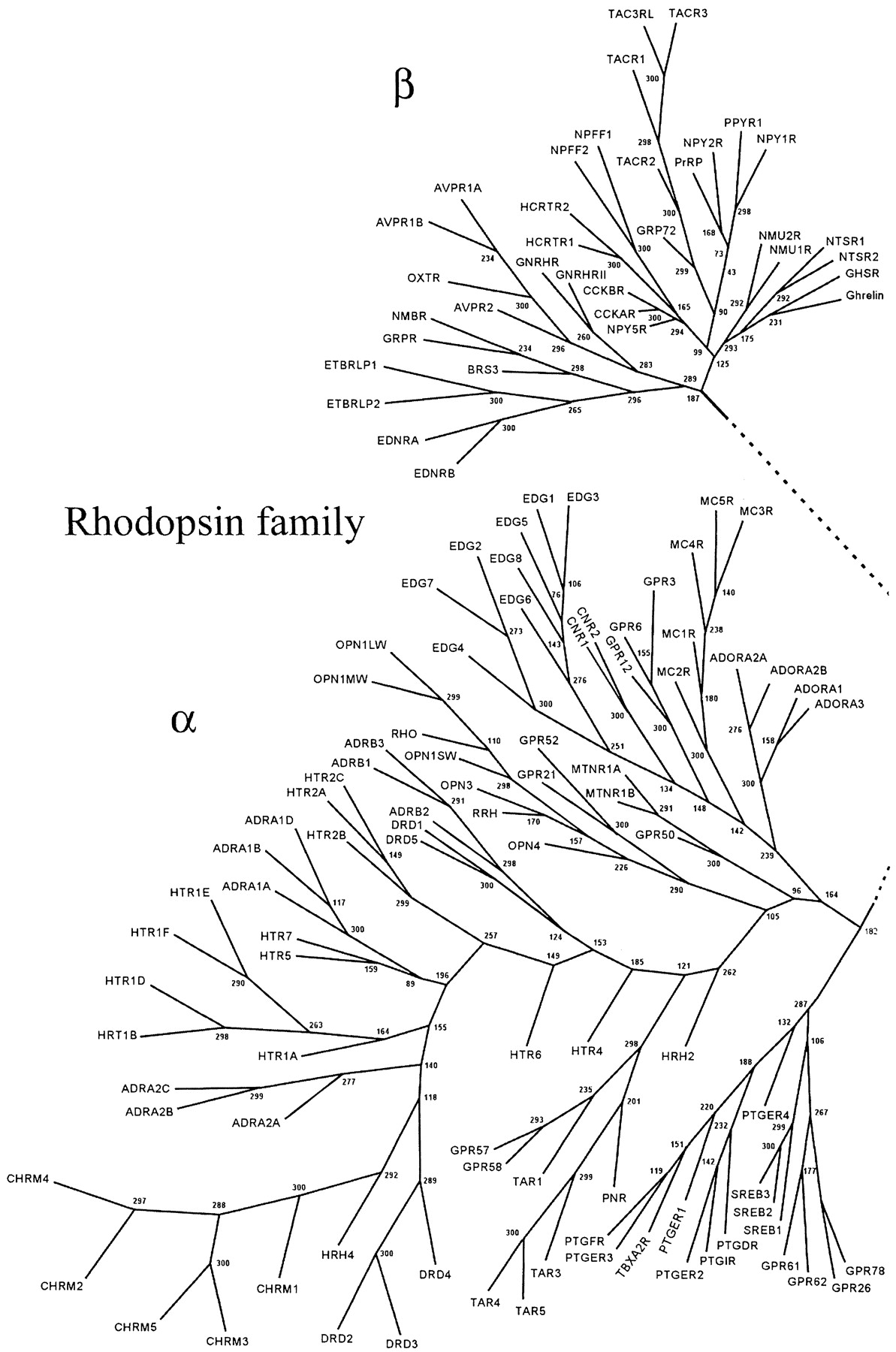 72
Two subsets MTL models
Exo5
Copy/Paste
X15=cell(1,2);
X15(1,1)=X(1,1); X15(1,2)=X(1,5);
X234=cell(1,3);
X234(1,1)=X(1,2); X234(1,2)=X(1,3); X234(1,3)=X(1,4);
Create two set of molecular descriptors matrices (D1,D5) and (D2, D3, D4).
Exo5
Copy/Paste
Y15=cell(1,2);
Y15(1,1)=Y(1,1); Y15(1,2)=Y(1,5);
Y234=cell(1,3);
Y234(1,1)=Y(1,2); Y234(1,2)=Y(1,3); Y234(1,3)=Y(1,4);
Create two set of property matrices (D1,D5) and (D2, D3, D4).
73
Prepare D1,D5 and D2, D3, D4
[p_Lasso_15,val_Lasso_15]=DichotomyOptimize(X15,Y15,'Least_Lasso',opts,pmin,pma
x,Nf,Nk,maxiter);
[p_L21_15,val_L21_15]=DichotomyOptimize(X15,Y15,'Least_L21',opts,pmin,pmax,Nf,N
k,maxiter);
Exo5
Do not execute
Exo5
Copy/Paste
load('Exo5_p_Lasso_15.mat');
load('Exo5_p_L21_15.mat');
Exo5
Do not execute
Exo5
Copy/Paste
[p_Lasso_234,val_Lasso_234]=DichotomyOptimize(X234,Y234,'Least_Lasso',opts,pmin,pmax,Nf,Nk,maxiter);
[p_L21_234,val_Lasso_234]=DichotomyOptimize(X234,Y234,'Least_L21',opts,pmin,pmax,Nf,Nk,maxiter);
load('Exo5_p_Lasso_234.mat');
load('Exo5_p_L21_234.mat');
74
Benchmarking
[rslt,m_Lasso]=MTL_CV1P(X,Y,'Least_Lasso',p_Lasso,opts,Nf,Nk);
%[rslt,m_L21]=MTL_CV1P(X,Y,'Least_L21',p_L21,opts,Nf,Nk);
[rslt,m_Lasso_15]=MTL_CV1P(X15,Y15,'Least_Lasso',p_Lasso_15,opts,Nf,Nk);
[rslt,m_L21_15]=MTL_CV1P(X15,Y15,'Least_L21',p_L21_15,opts,Nf,Nk);
[rslt,m_Lasso_234]=MTL_CV1P(X234,Y234,'Least_Lasso',p_Lasso_234,opts,Nf,Nk);
[rslt,m_L21_234]=MTL_CV1P(X234,Y234,'Least_L21',p_L21_234,opts,Nf,Nk);
load('Exo5_m_Lasso.mat');
load('Exo5_m_L21.mat');
load('Exo5_m_Lasso_15.mat');
load('Exo5_m_L21_15.mat');
load('Exo5_m_Lasso_234.mat');
load('Exo5_m_L21_234.mat');
Exo5
Do not execute
Exo5
Copy/Paste
Using the optimal parameter value for each method and each cases, compute the predictive performances in cross-validation.
m_STL=cell(1,nDopa);
for t=1:nDopa
[rslt,m_STL{1,t}]=MTL_CV1P(X(1,t),Y(1,t),'Least_Lasso',p_STL{1,t},opts,Nf,Nk);
end;
Exo5
Copy/Paste
75
Benchmarking
%
aa=[];
for t=1:nDopa
    aa=[aa,cell2mat(m_STL{1,t}(1))];
end;
mRMSE=mean(aa);
wRMSE=0;
Nall=0;
for t=1:nDopa
    Nt=size(Yte{1,t},1);
    wRMSE=wRMSE+aa(t)*Nt;
    Nall=Nall+Nt;
end
wRMSE=wRMSE/Nall;
fprintf('STL Lasso. Mean RMSE=%g Wght. Mean RMSE=%g\n',mRMSE,wRMSE);
aa=[aa,mRMSE,wRMSE];
aa_Lasso=[m_Lasso{1,3},m_Lasso{1,1},m_Lasso{1,2}];
aa_L21=[m_L21{1,3},m_L21{1,1},m_L21{1,2}];

bb15=m_Lasso_15{1,3};
bb234=m_Lasso_234{1,3};
aa_Lasso_15_234=[bb15(1),bb234(1),bb234(2),bb234(3),bb15(2)];
mRMSE=mean(aa_Lasso_15_234);
wRMSE=0;
Nall=0;
for t=1:nDopa
    Nt=size(Yte{1,t},1);
    wRMSE=wRMSE+aa_Lasso_15_234(t)*Nt;
    Nall=Nall+Nt;
end
wRMSE=wRMSE/Nall;
fprintf('STL Lasso. Mean RMSE=%g Wght. Mean RMSE=%g\n',mRMSE,wRMSE);
aa_Lasso_15_234=[aa_Lasso_15_234,mRMSE,wRMSE];
%
bb15=m_L21_15{1,3};
bb234=m_L21_234{1,3};
aa_L21_15_234=[bb15(1),bb234(1),bb234(2),bb234(3),bb15(2)];
mRMSE=mean(aa_L21_15_234);
wRMSE=0;
Nall=0;
for t=1:nDopa
    Nt=size(Yte{1,t},1);
    wRMSE=wRMSE+aa_L21_15_234(t)*Nt;
    Nall=Nall+Nt;
end
wRMSE=wRMSE/Nall;
fprintf('STL Lasso. Mean RMSE=%g Wght. Mean RMSE=%g\n',mRMSE,wRMSE);
aa_L21_15_234=[aa_L21_15_234,mRMSE,wRMSE];
%
figure;
bar(transpose([aa;aa_Lasso;aa_L21;aa_Lasso_15_234;aa_L21_15_234]));
lBars=[lDopa;'mRMSE';'wRMSE'];
set(gca,'XTickLabel',lBars);
title('Models RMSE as a function of the algorithm');
xlabel('Dopamine and global RMSE measure');
ylabel('RMSE');
legend('STL','MTL Lasso','MTL L21','MTL Lasso D1-D5/D2-D3-D4','MTL L21 D1-D5/D2-D3-D4',2);
ylim([0.6,1]);
%
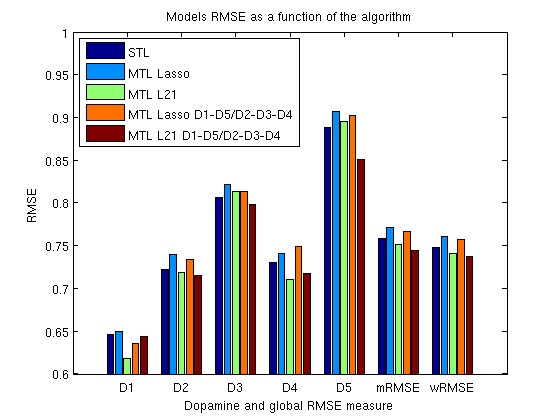 Recover cross-validate statistics for all experiments and draw them in a nice plot
Exo5
Copy/Paste
76
Summary
Gross optimization of the parameter of the method is sufficient
A few steps (3 or 4)  of dichotomy algorithm is usually sufficient.
In a benchmarking study, the l21-norm MTL algorithm appears a bit superior
It is really superior for D5 if learned with D1
The inductive transfer is possible between related tasks
In this context, related tasks share a common subset of descriptors
77
Conclusion
Dataset
Single Task Learning (STL) / Multi-Task Learning (MTL)
Exercise 0: A brief overview of MATLAB
Exercise 1: The l1-norm (LASSO) STL algorithm
Exercise 2: The l1-norm (LASSO) MTL algorithm
Exercise 3: Parameter optimization
Exercise 4: The l21-norm MTL algorithm
Exercise 5: Benchmarking
Conclusion
78
Conclusion
What is Multi-task leaning?
A class of algorithm that produces simultaneously multiple models 
Learning tasks shall interfere in order to benefit of possible inductive transfer.
Is it useful?
Globally, these algorithms are more efficient and easier to manage than the corresponding number of single tasks learning
79
Conclusion
How does it validate?
A sequence of STL or an MTL validate using generalizations of RMSE
Task averaged RMSE
Weighted task averaged RMSE
Is it better?
Not always.
It can be detrimental too
80
Conclusion
When does it work?
When the assumptions concerning the relatedness of tasks are approximately true
What does it means that tasks are related?
In the l1-norm context, they should share the same optimal value of the regularization parameter
In the l21-norm context, they should share the same subspace of relevant descriptors
How do I know a priori that tasks are related?
You shall rely on the scientific context
The biological knowledge on the dopamine receptor family
81
Perspectives
There are plenty of MTL algorithm
19 in MALSAR for regression, classification and clustering
Differences on regularization, structure of the tasks relation-ship, in tasks communications
MTL algorithms are under-developed
Need new open source implementations to help the community decide to use them or not
There are other ways to develop inductive transfer
Feature nets
Task relatedness is misterious
There exists also anti-relatedness
82
Thank you for your sweat
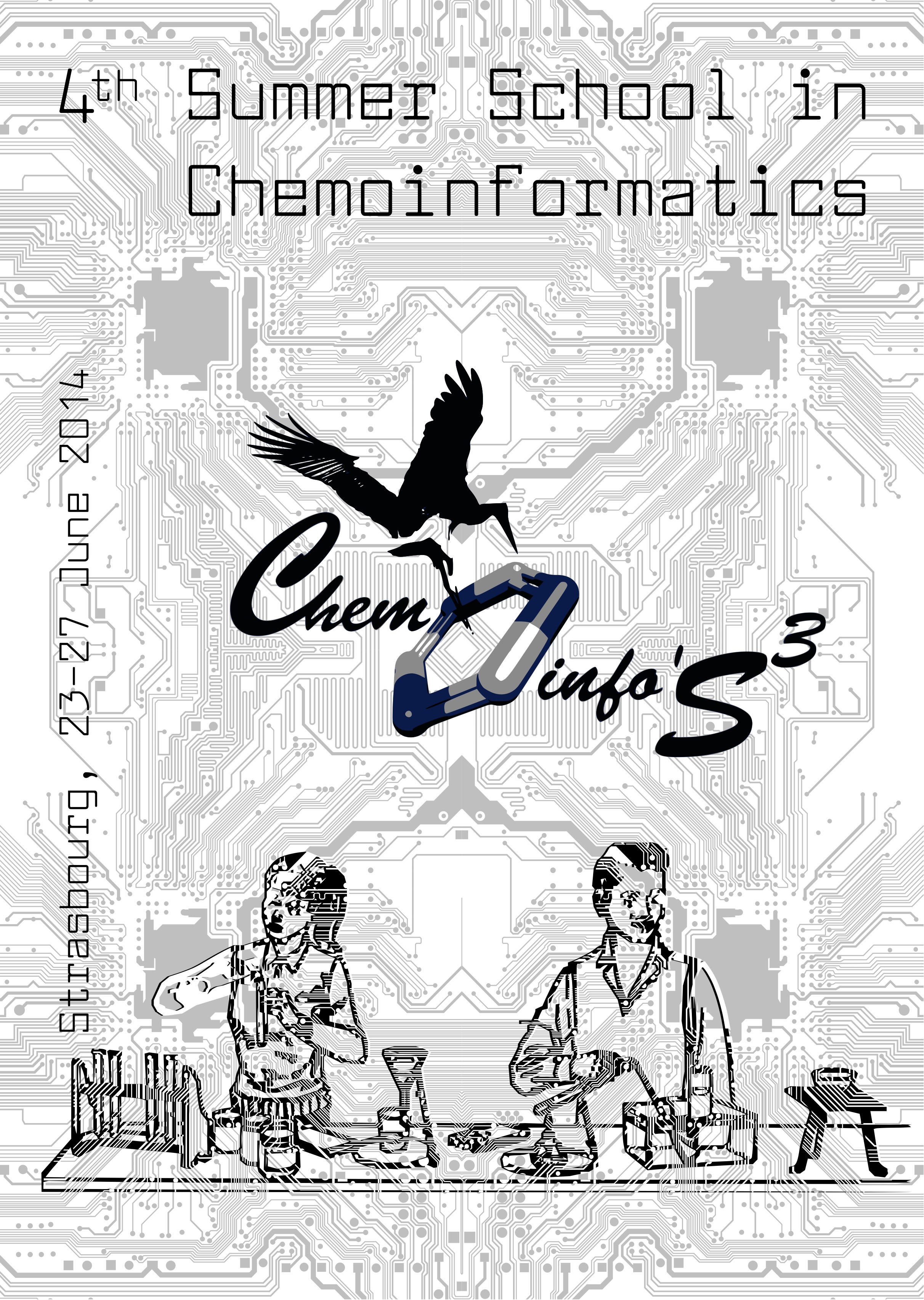 83